Construction
           & Commissioning
Conceptual Design
Preliminary Design
Detailed Design
Operation
LCGT Development Phases
We are here!
・System requirement
・System feasibility
・Operation
・Maintenance
・Modifications
・Analysis of alternatives
・Detailed feasibility analysis
・Preliminary design
・Construction
・Commissioning
・Test and evaluation
・Optimization
・Evaluation of prototypes
・Cost, schedule, man-power 　 
  estimation
・Configuration identification
Construction
           & Commissioning
Conceptual Design
Preliminary Design
Detailed Design
System     
  Requirement   
  Review
Critical     
  Design   
  Review
Operation
Preliminary     
  Design   
  Review
Initial 
DATA   
Review
LCGT Development Phases
―　Formal Design Reviews ―
Formal Design Reviews
- All should be peer reviews.
- The process for preparing in  
       advance of the review meetings is          
       extremely important.
- Major design decisions should be
       recorded with reasons for 
       supporting them.
Actual
Ideal
A
A
Cost of design change
Frequency
B
B
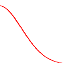 A ×B
A ×B
Total cost  of design change
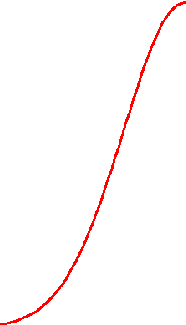 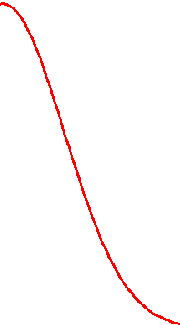 Conceptual Design
Conceptual Design
Detailed Design
Detailed Design
Preliminary Design
Preliminary Design
Construction
Construction